ДИФФЕРЕНЦИАЦИЯ ЗВУКОВ [Ч] – [Ть]
Занятие 13
10. Повтори чистоговорки.Ач –ач –ать – ставят на конверт печать.
Чи –чи –ти – чайник быстро вскипяти
Ич –ич –ить – тебе ножик наточить?
11. Выучи стихотворение .ПРО ПТИЧКУ
Ты зачем примчалась, птичка,
К родничку, где льёт водичка?
 - Прилетела я попить,
Малых птенчиков умыть.
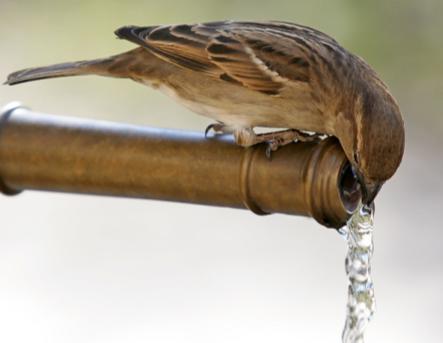 15. Выучи скороговорку.Течёт речка, печёт печка.Печёт печка, течёт речка.
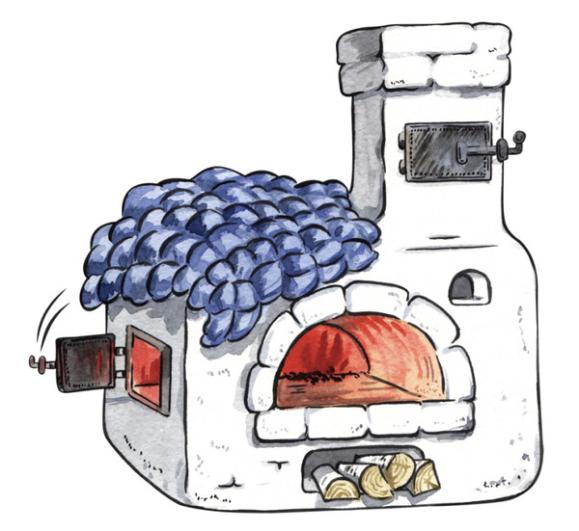